ΠΡΩΤΟΜΑΓΙΑ
2020
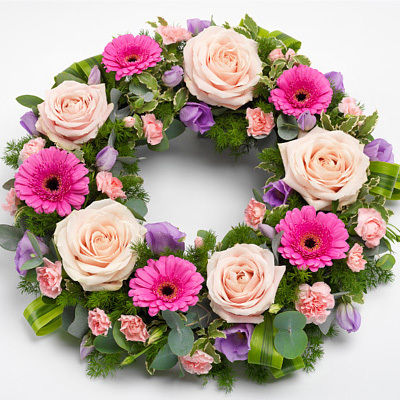 4ο ΝΗΠΙΑΓΩΓΕΙΟ ΚΟΡΔΕΛΙΟΥ
ΚΟΝΤΟΓΙΑΝΝΗ ΕΛΕΝΗ
ΜΕΛΕΤΛΙΔΟΥ ΜΕΛΙΝΑ
Σύρε τα λουλούδια πάνω στο στεφάνι
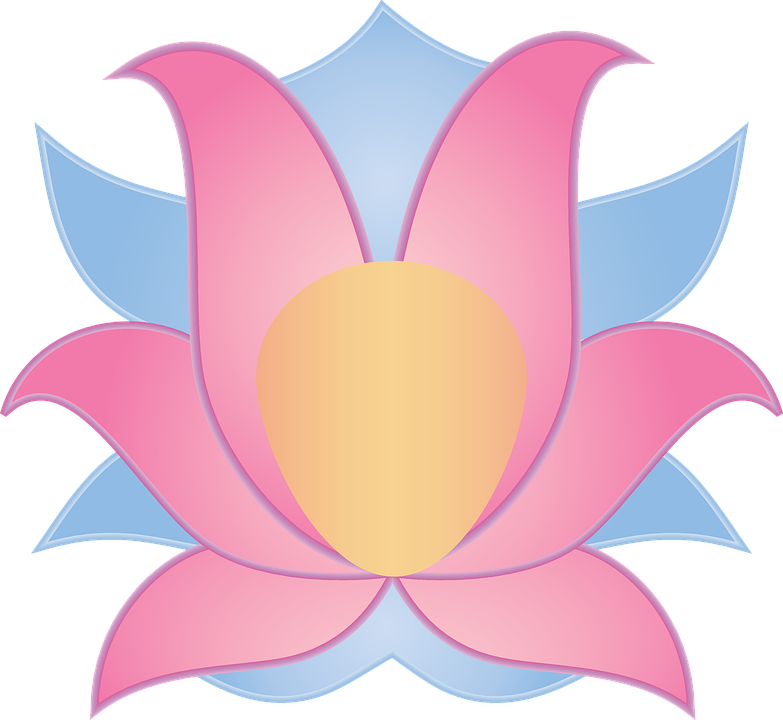 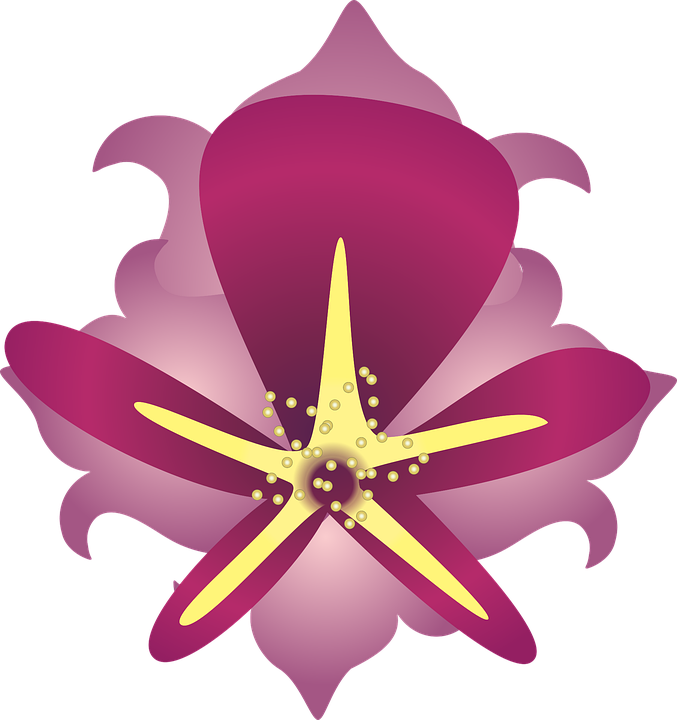 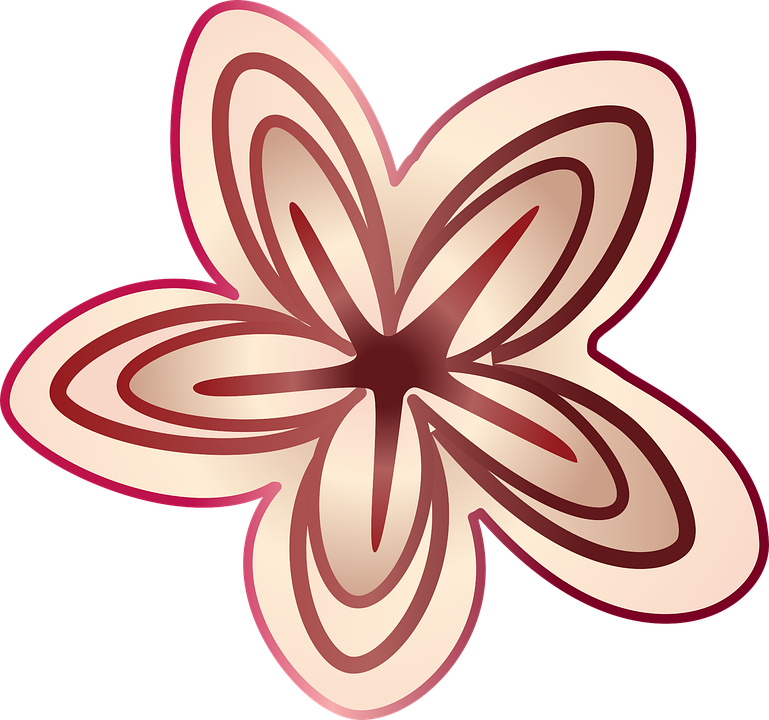 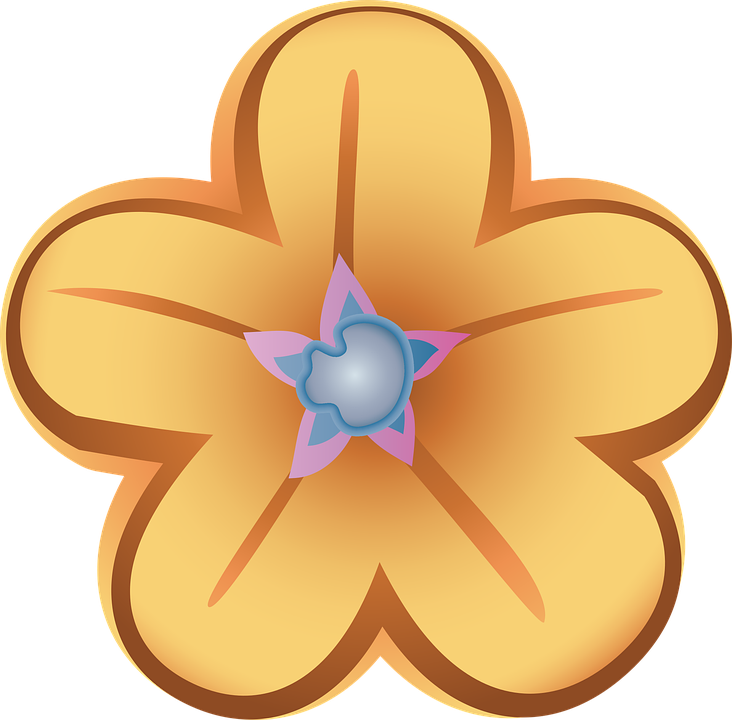 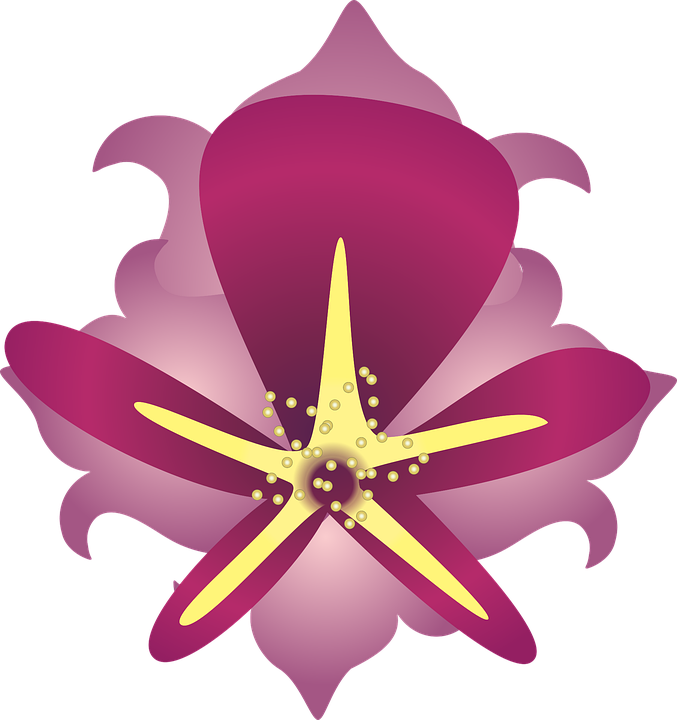 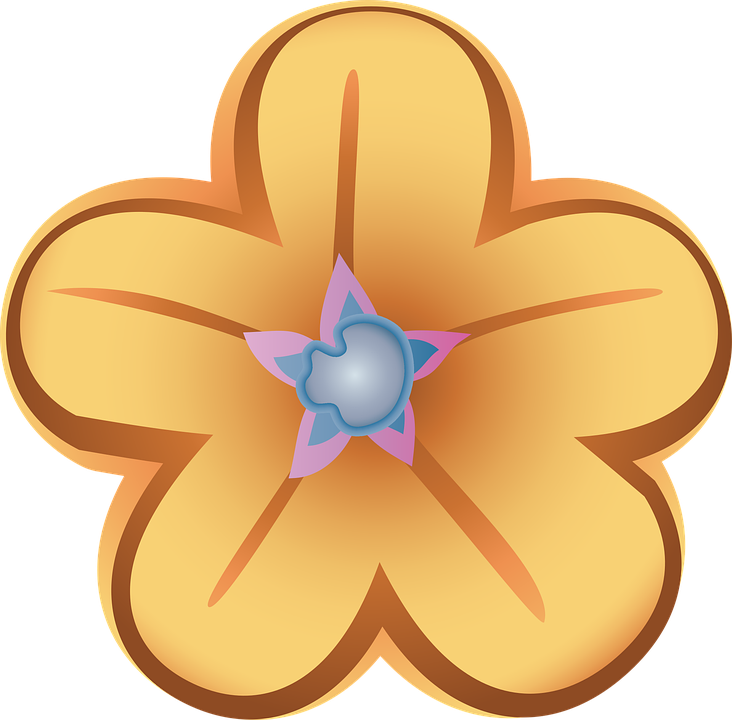 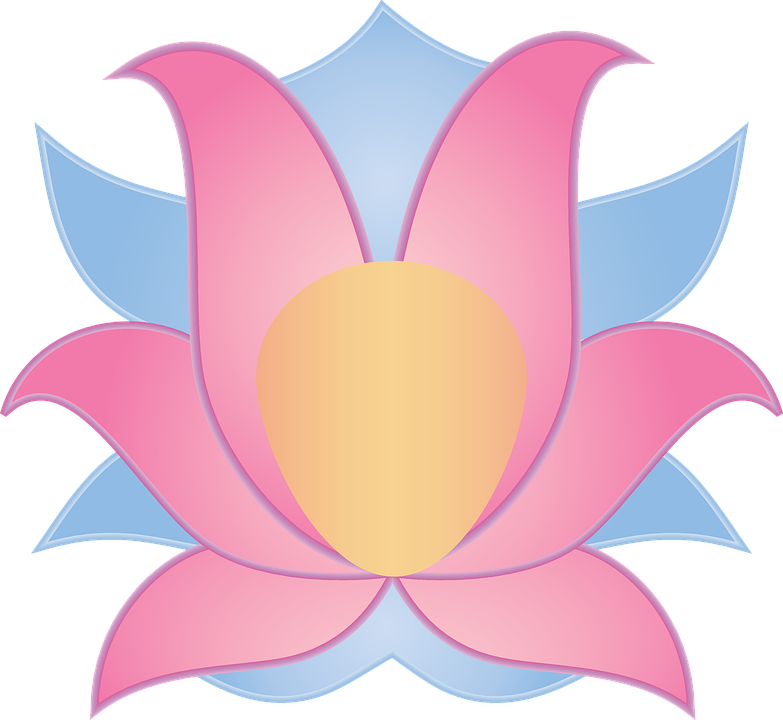 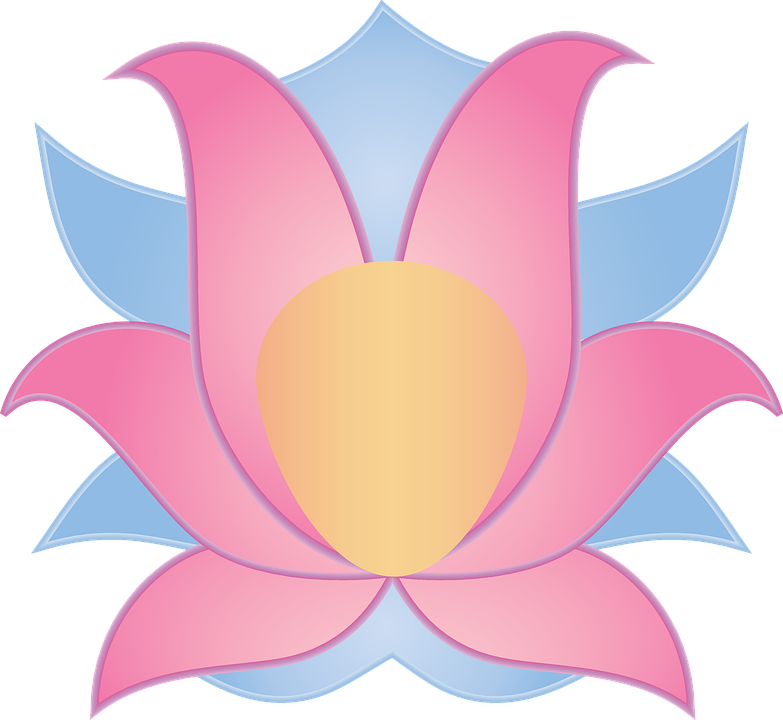 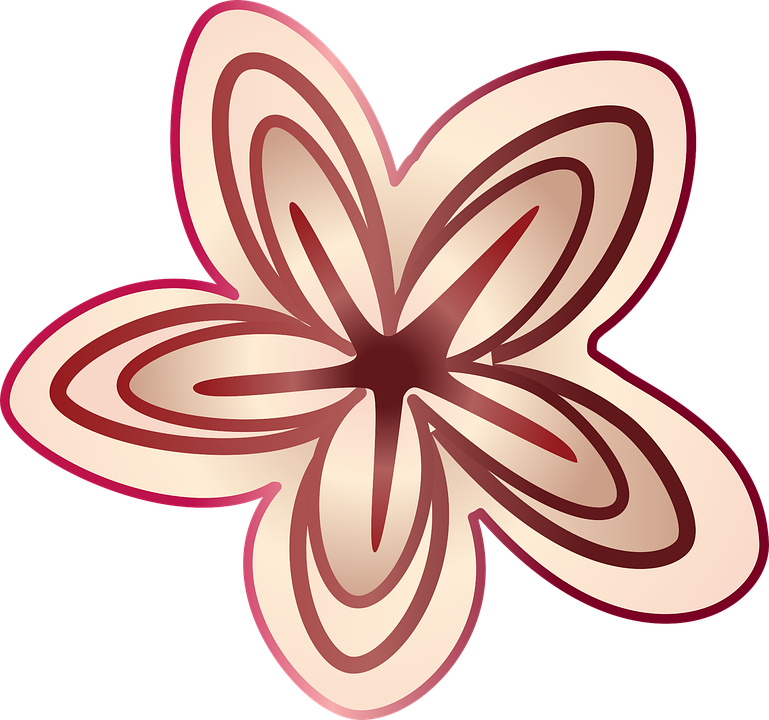 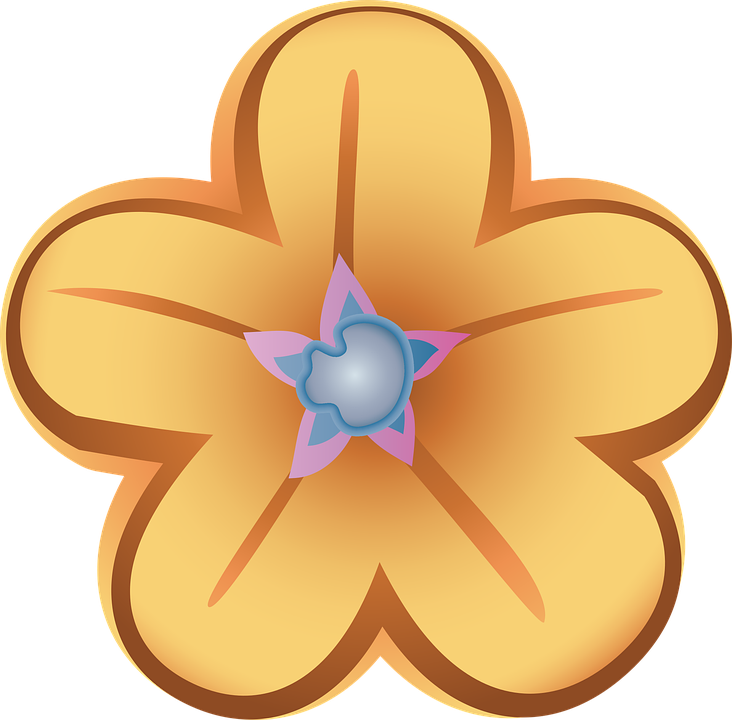 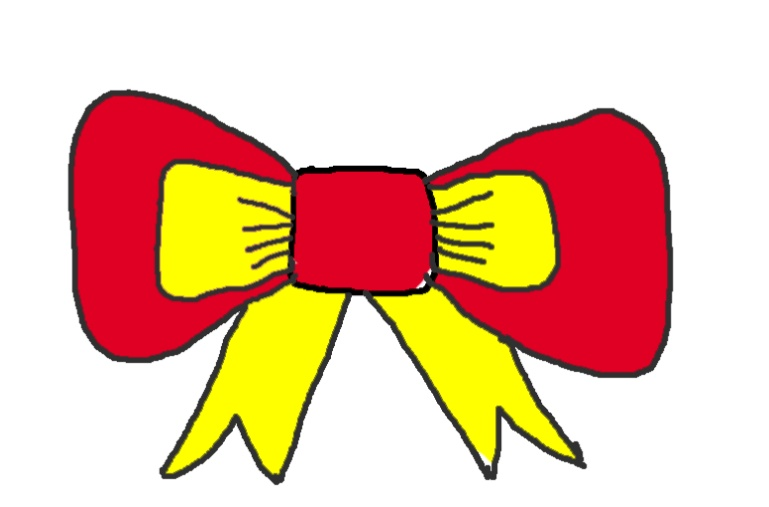 [Speaker Notes: ΠΡΩΤΟΜΑΓΙΑ]
Βάλε τόσα λουλούδια όσα λέει ο αριθμός
1      2     3
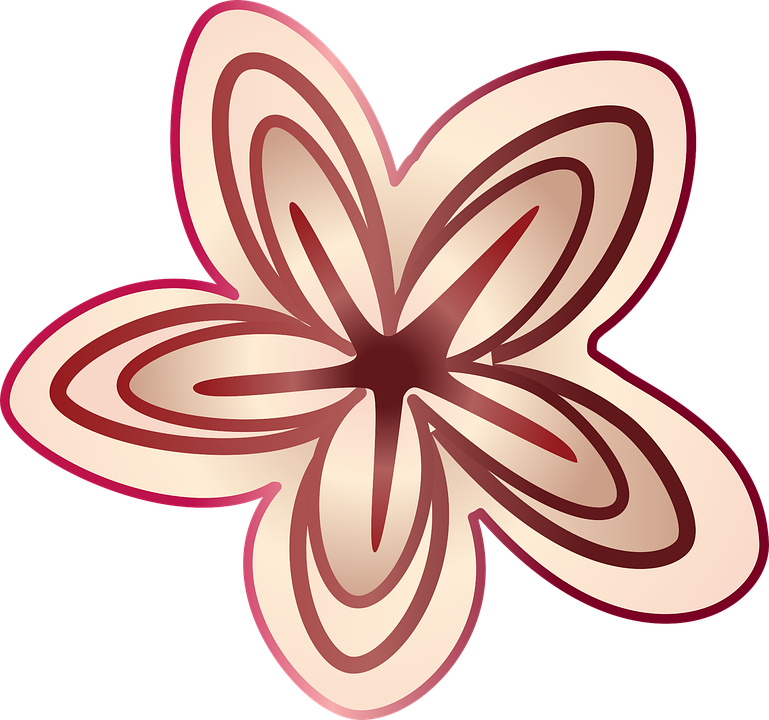 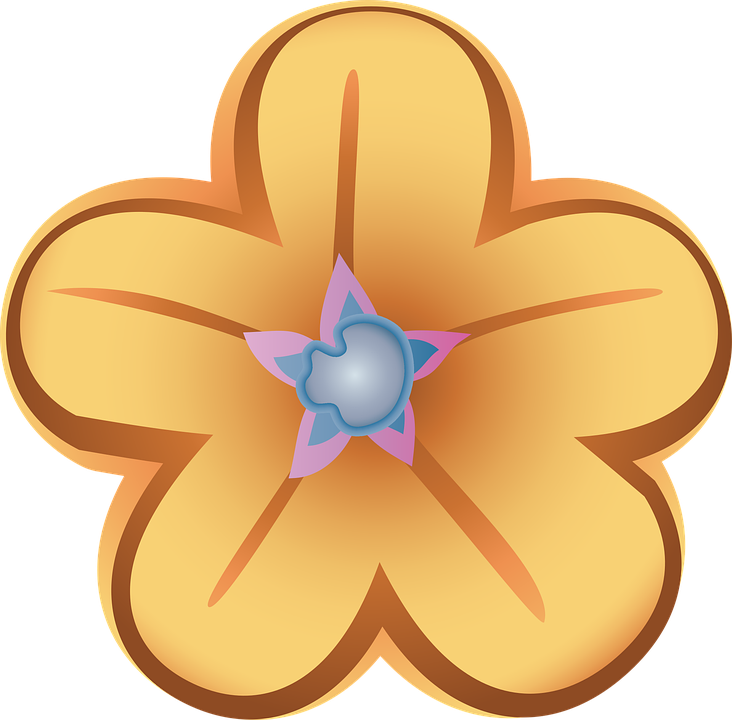 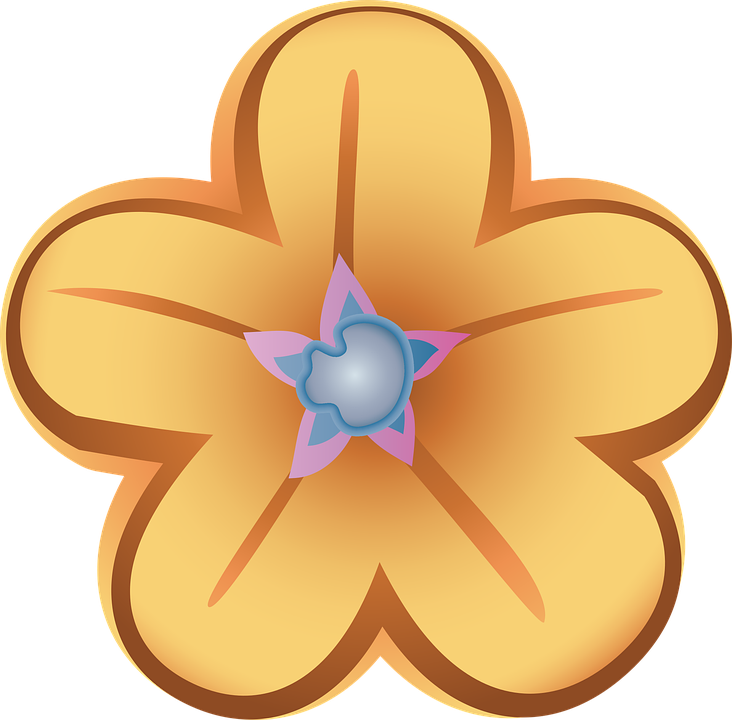 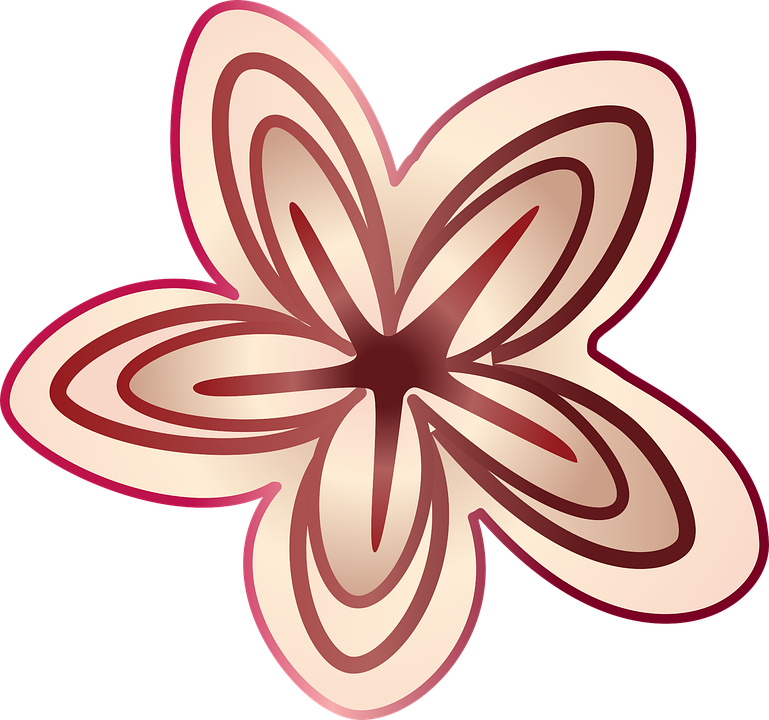 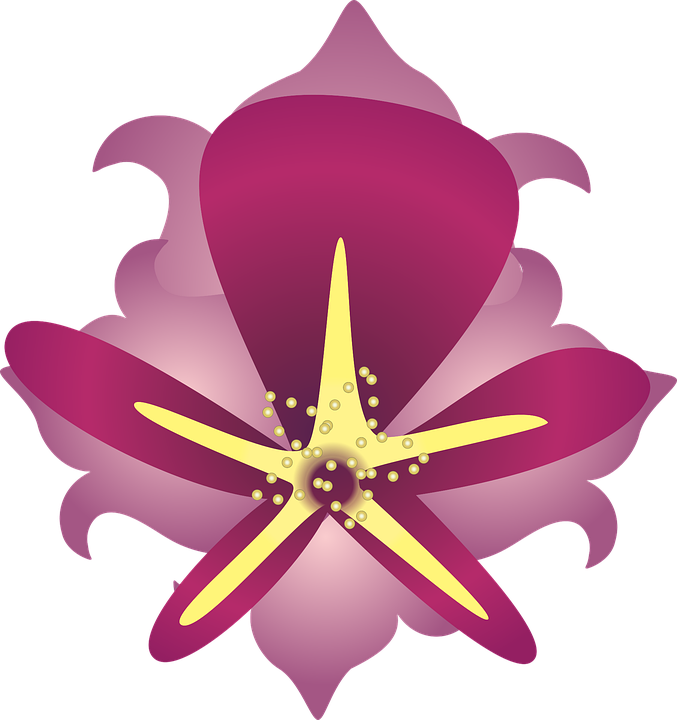 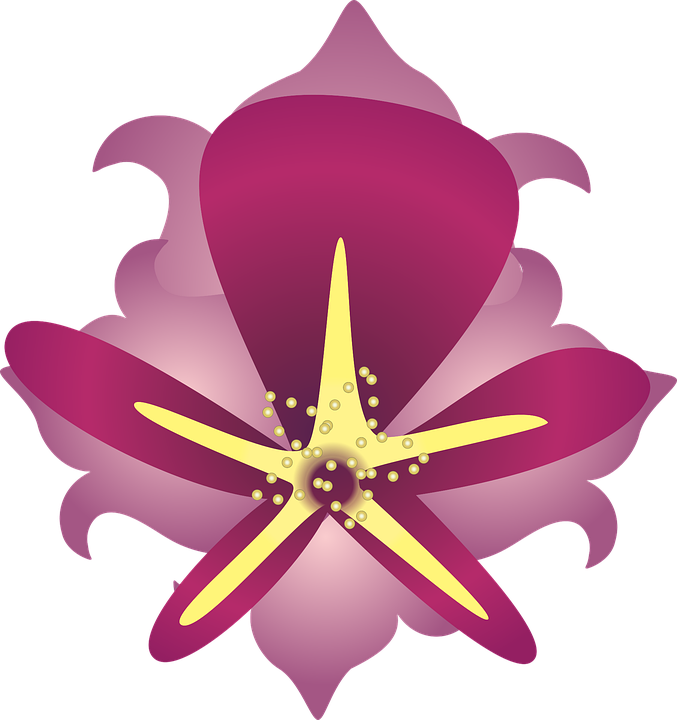 ΔΕΣ ΤΗ ΛΕΞΗ ΚΑΙ ΓΡΑΨΕ ΤΟ ΙΔΙΟ
ΠΡΩΤΟΜΑΓΙΑ
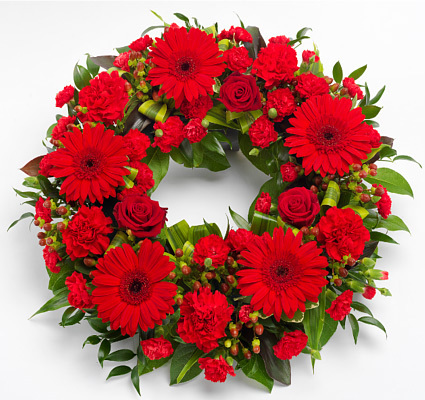 ΤΕΛΟΣ
ΜΠΡΑΒΟ ΠΑΙΔΙΑ!!!
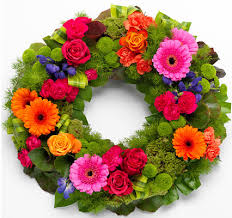